Khởi động
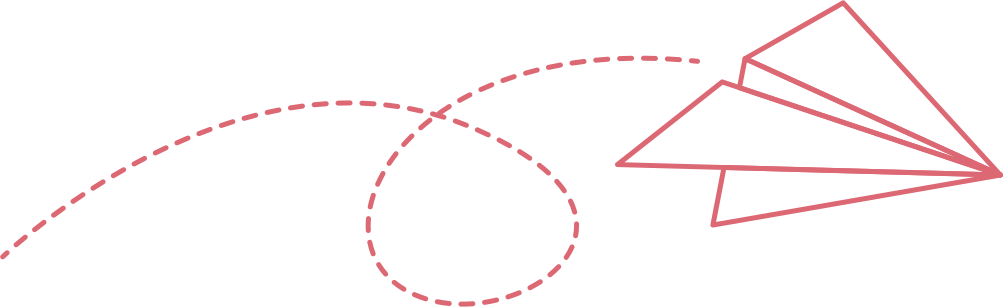 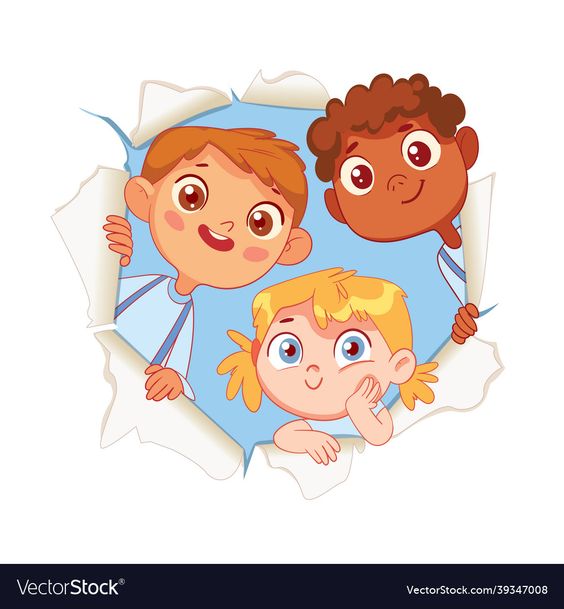 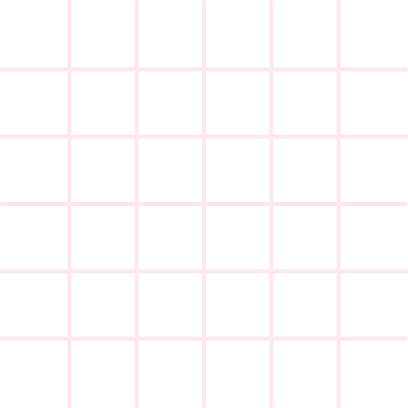 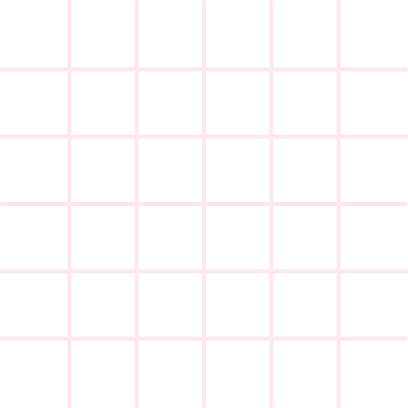 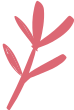 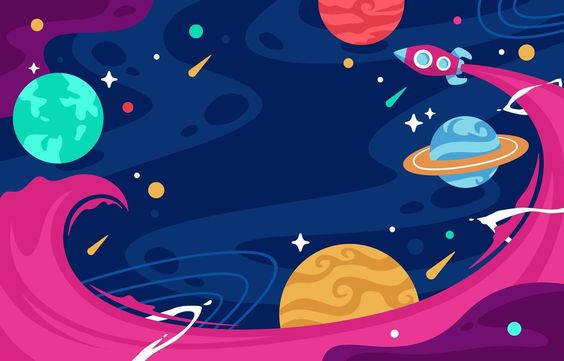 PHI HÀNH GIA TÀI GIỎI
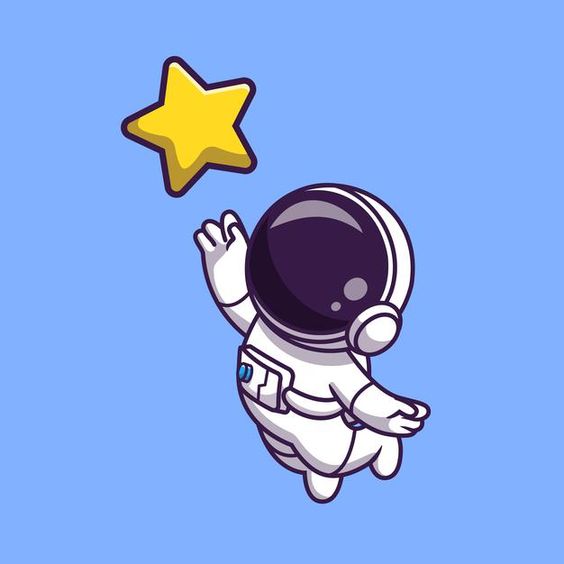 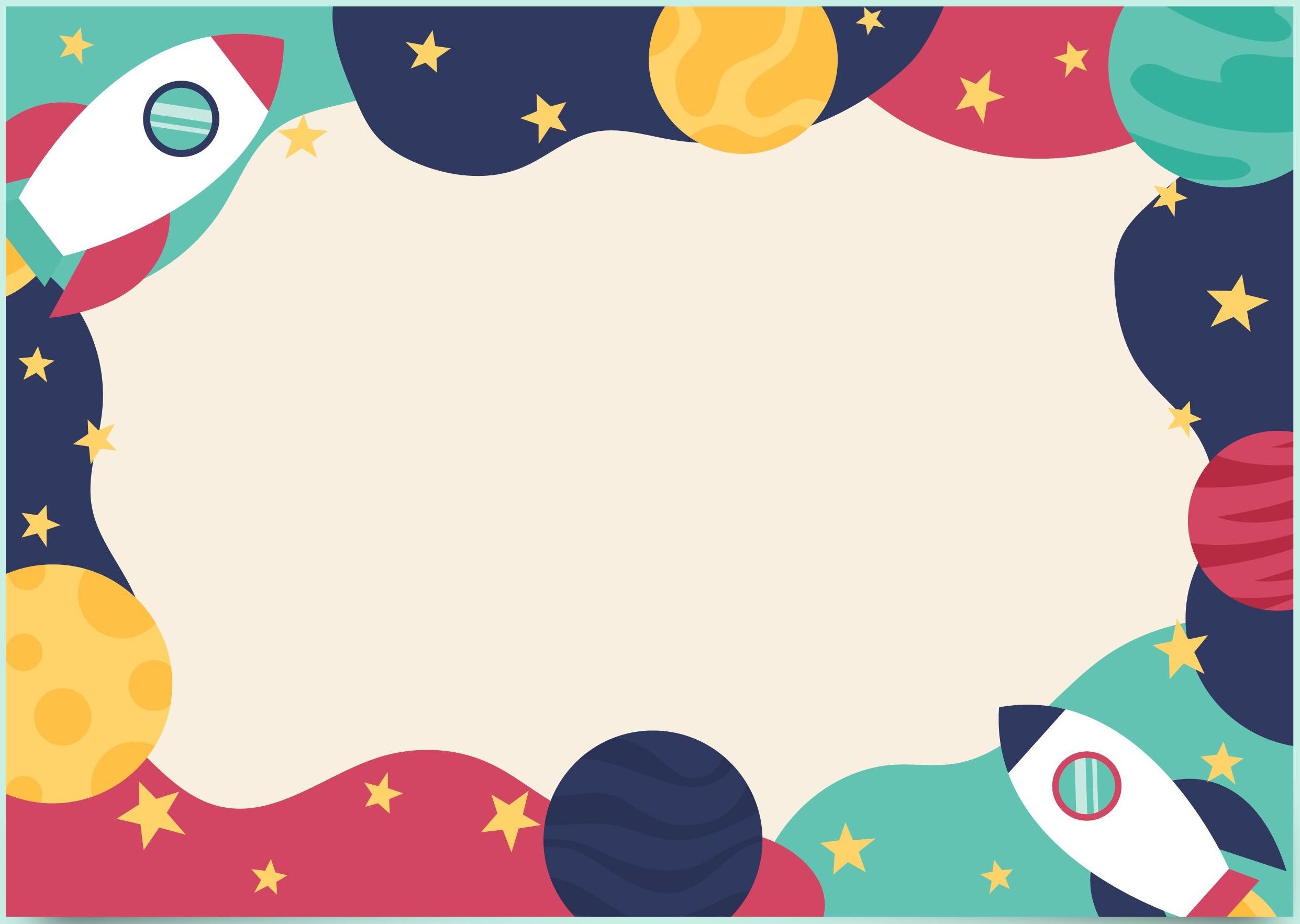 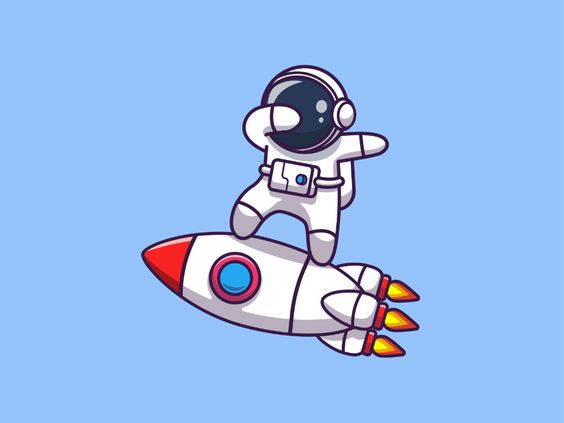 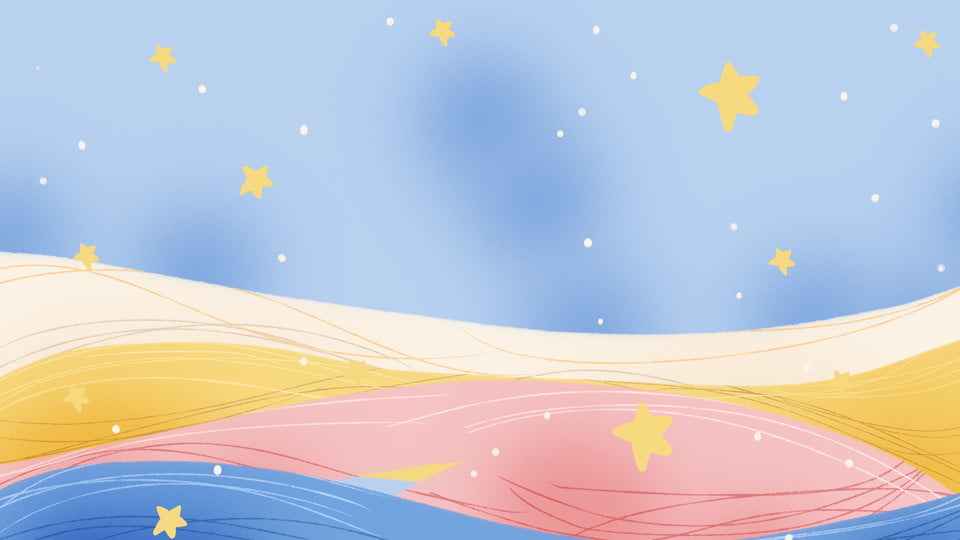 12 cm = …………….m
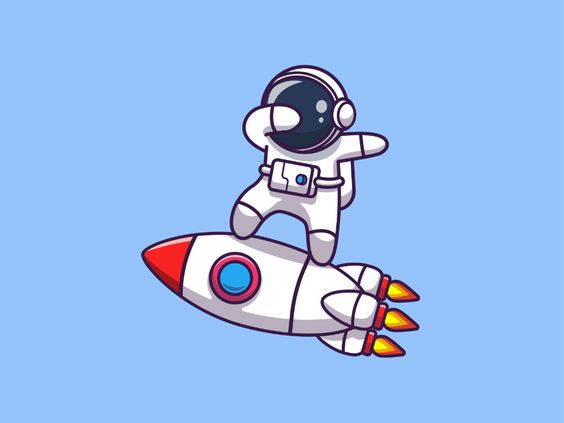 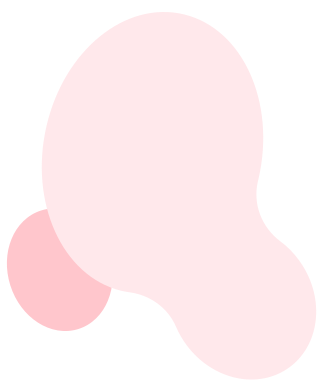 Toán
Khái niệm số thập phân
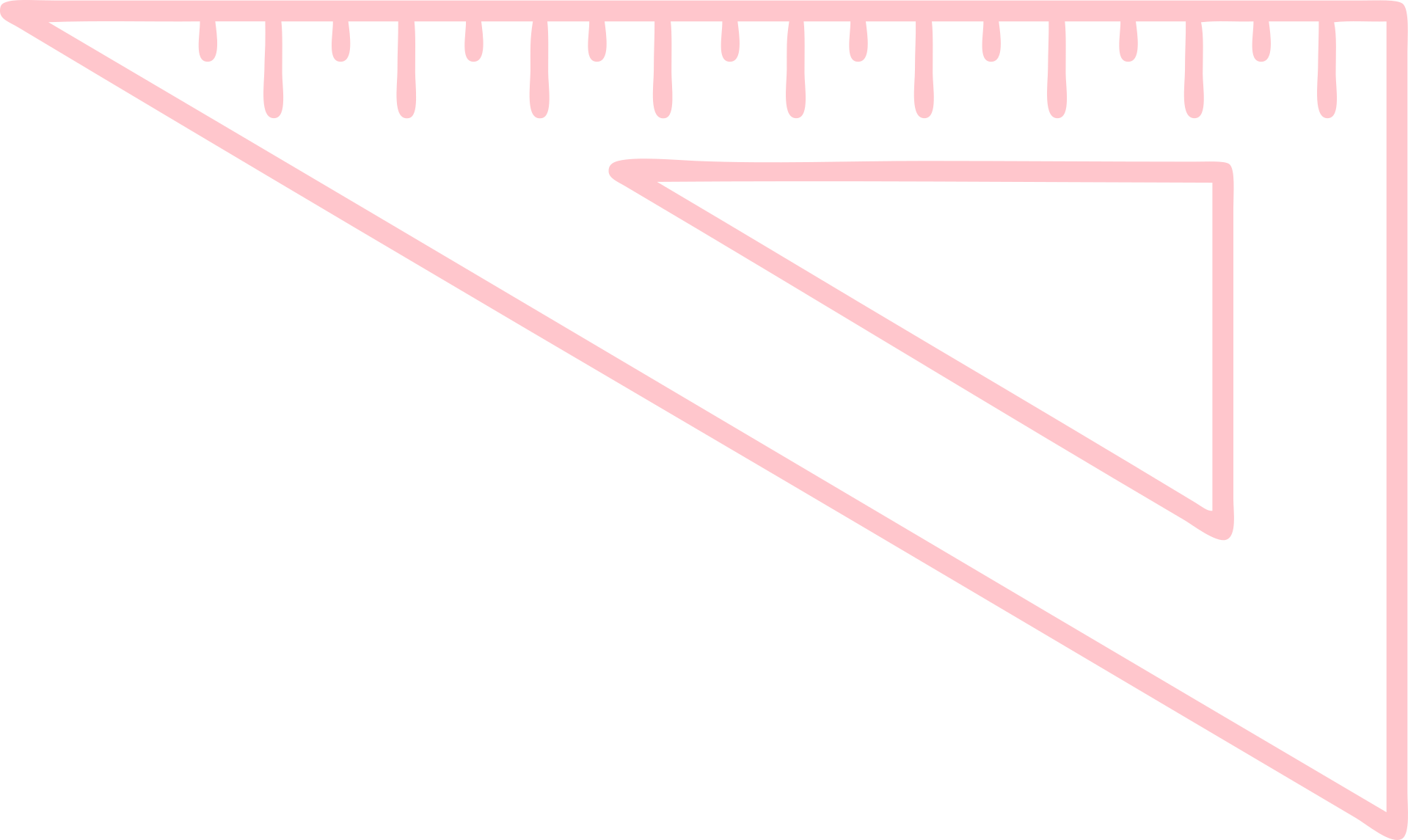 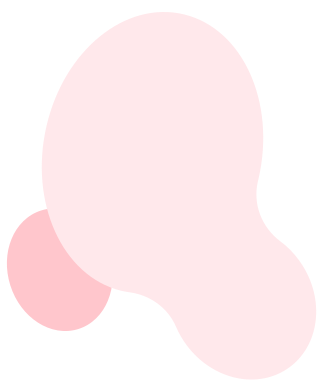 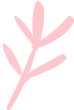 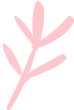 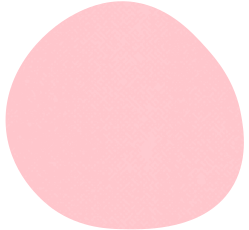 Ví dụ a
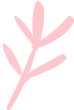 còn được viết thành      m
0,1
còn được viết thành          m
0,01
còn được viết thành           m
0,001
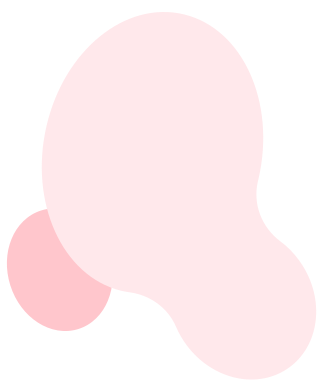 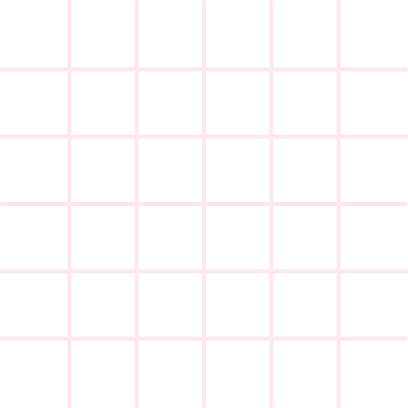 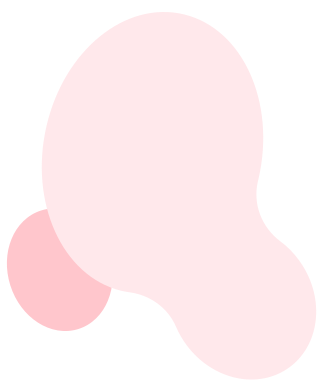 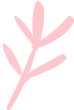 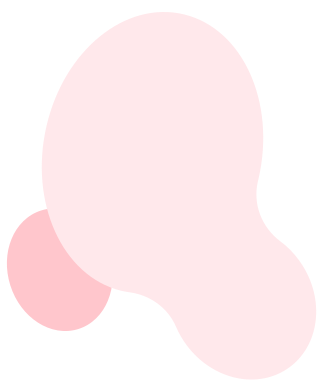 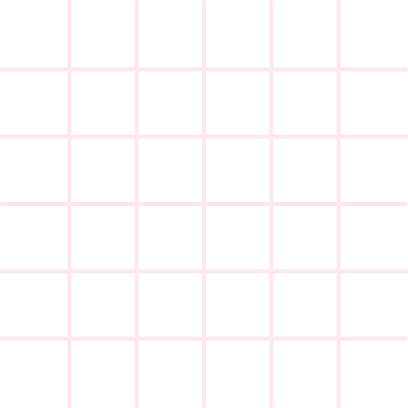 Ví dụ a
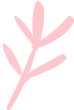 còn được viết thành      m
0,1
còn được viết thành          m
0,01
còn được viết thành           m
0,001
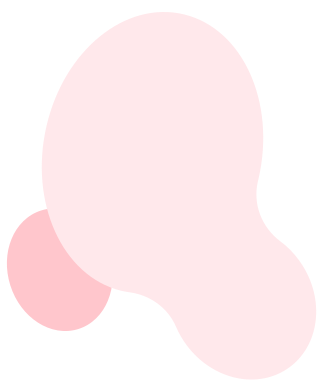 Ví dụ b
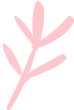 còn được viết thành 0,5 m
còn được viết thành 0,07 m
còn được viết thành 0,009 m
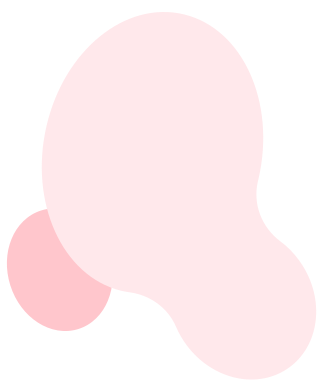 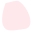 Luyện tập
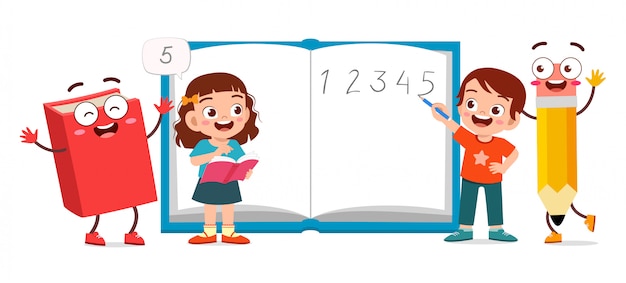 Bài 1:  Đọc các phân số thập phân và số thập phân trên các vạch của tia số
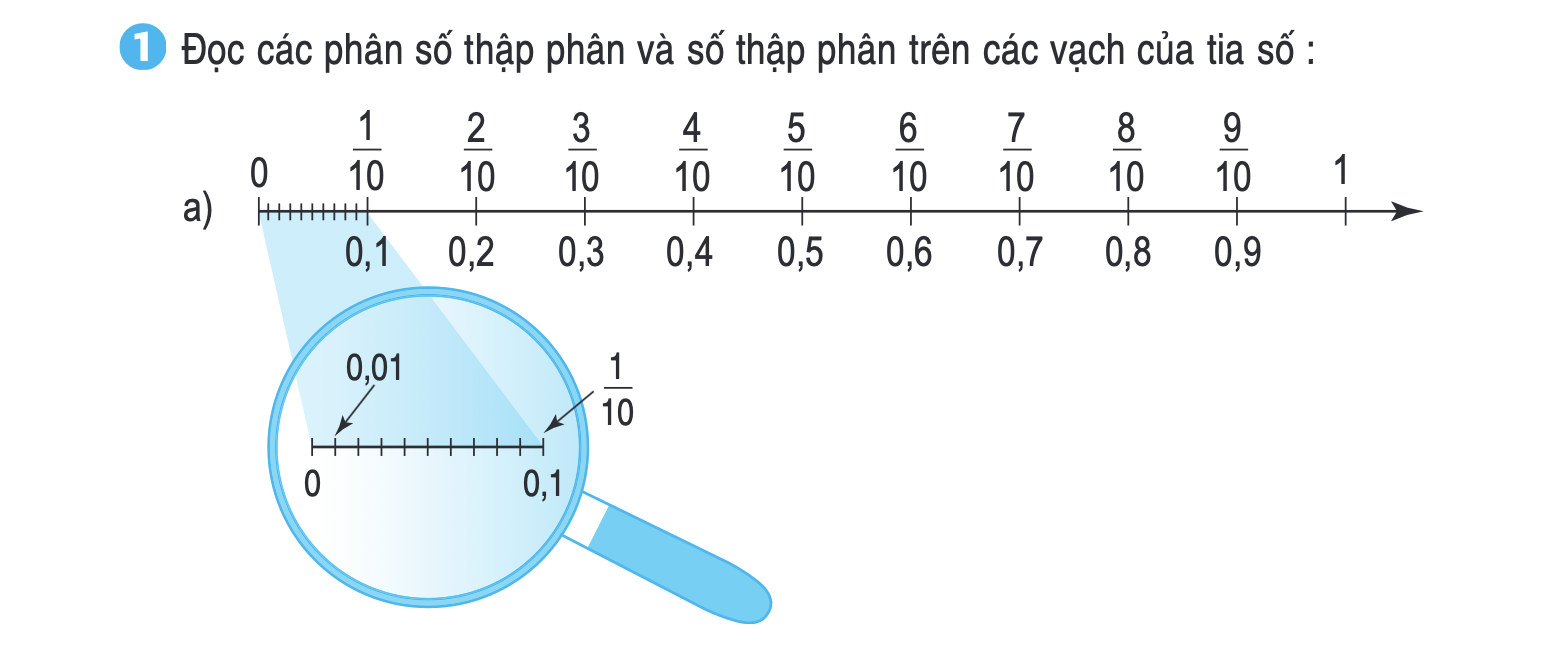 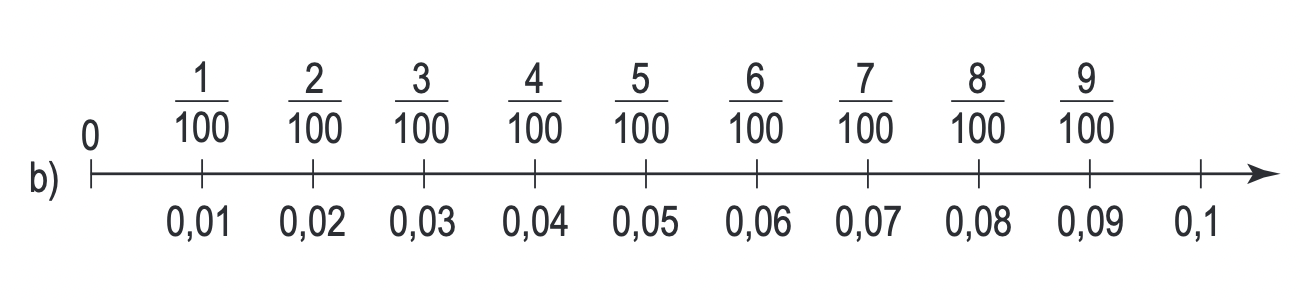 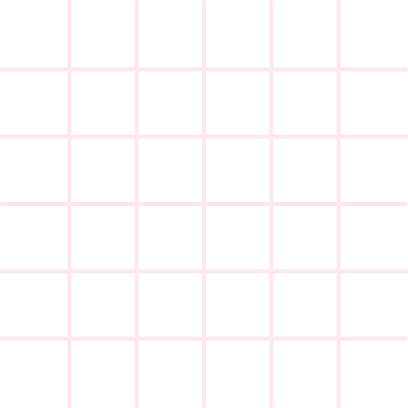 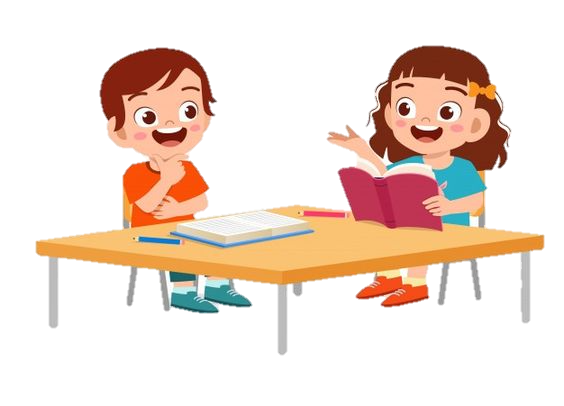 Bài 2: Viết số thập phân thích hợp vào chỗ chấm (theo mẫu)
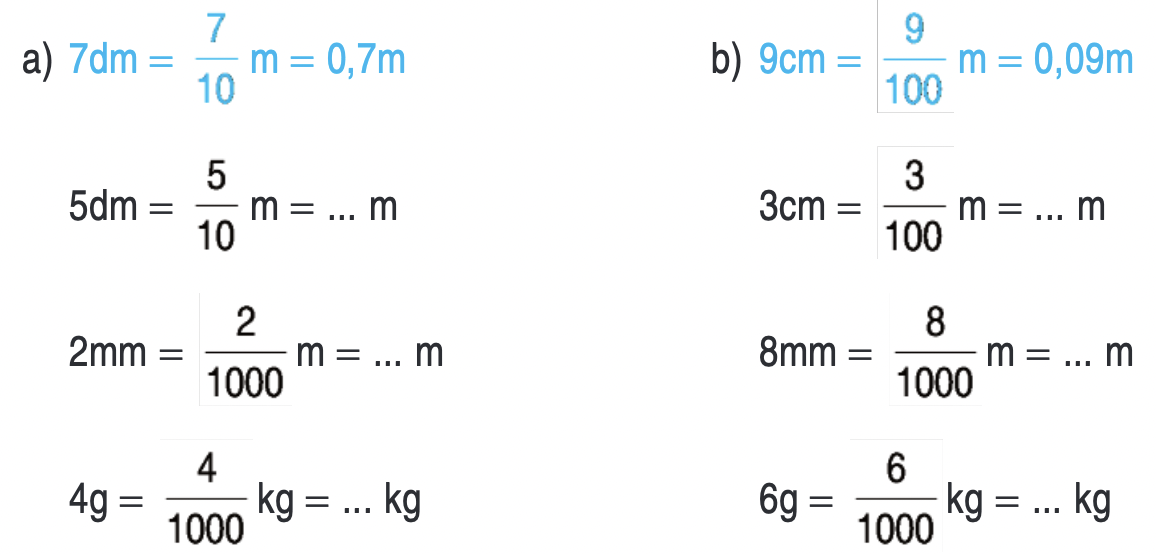 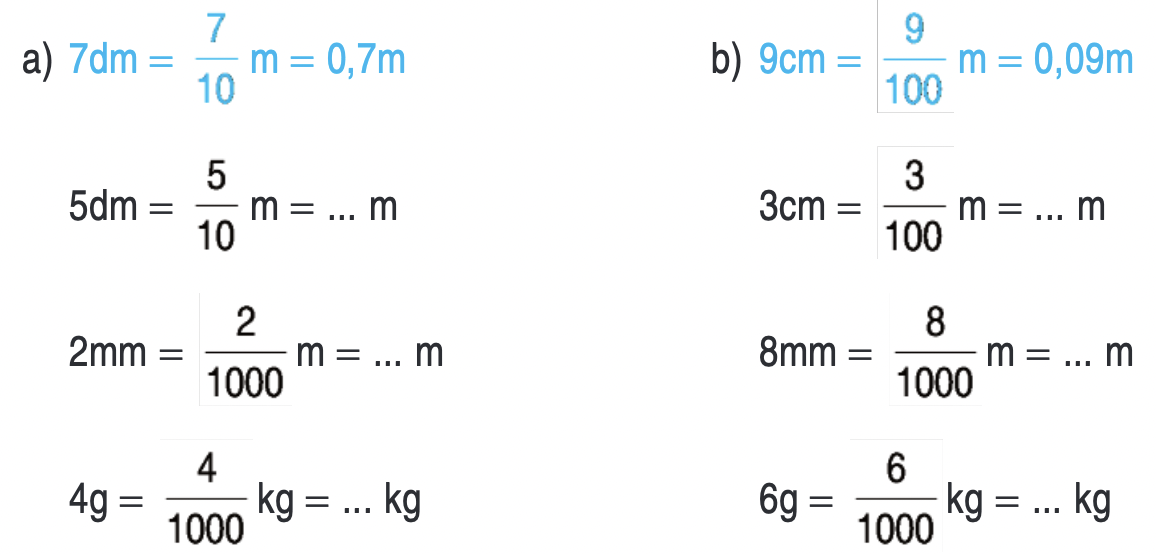 0,5 m
0,03 m
0,002 m
0,008 m
0,004 kg
0,006 kg
Bài 3: Viết phân số thập phân và số thập phân thích hợp vào chỗ chấm (theo mẫu)
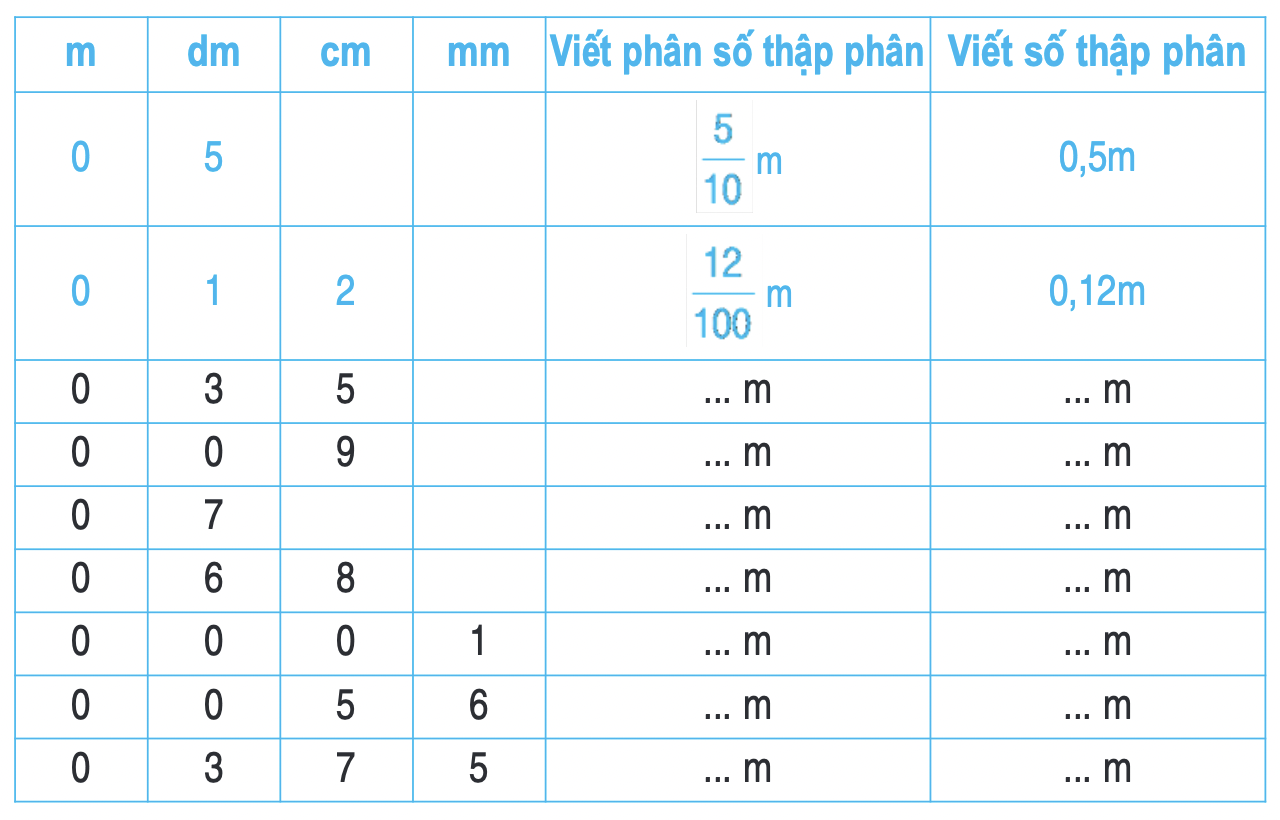 Bài 3: Viết phân số thập phân và số thập phân thích hợp vào chỗ chấm (theo mẫu)
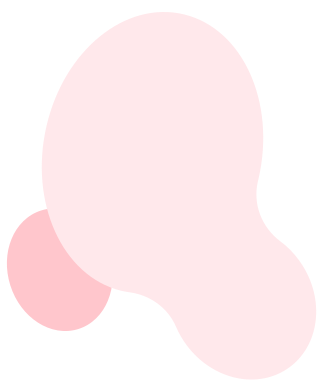 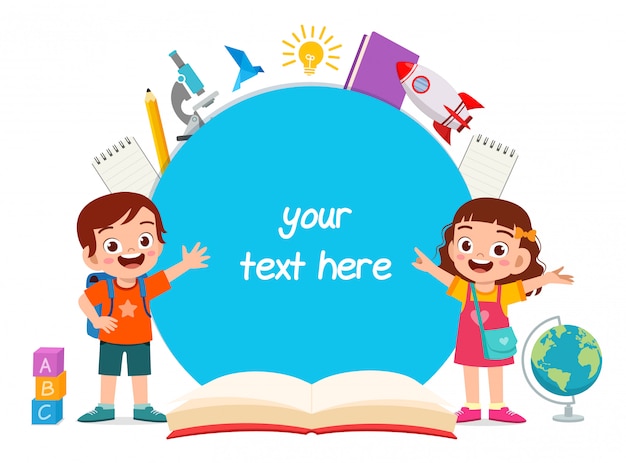 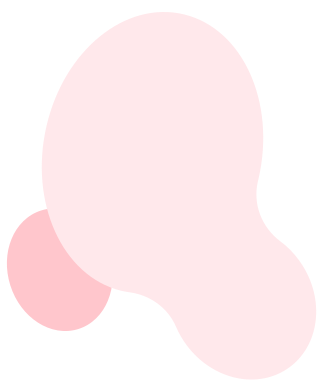 _
AI TINH MẮT HƠN ?
=
:
:
+
<
<
+
_
=
>
>
81
18